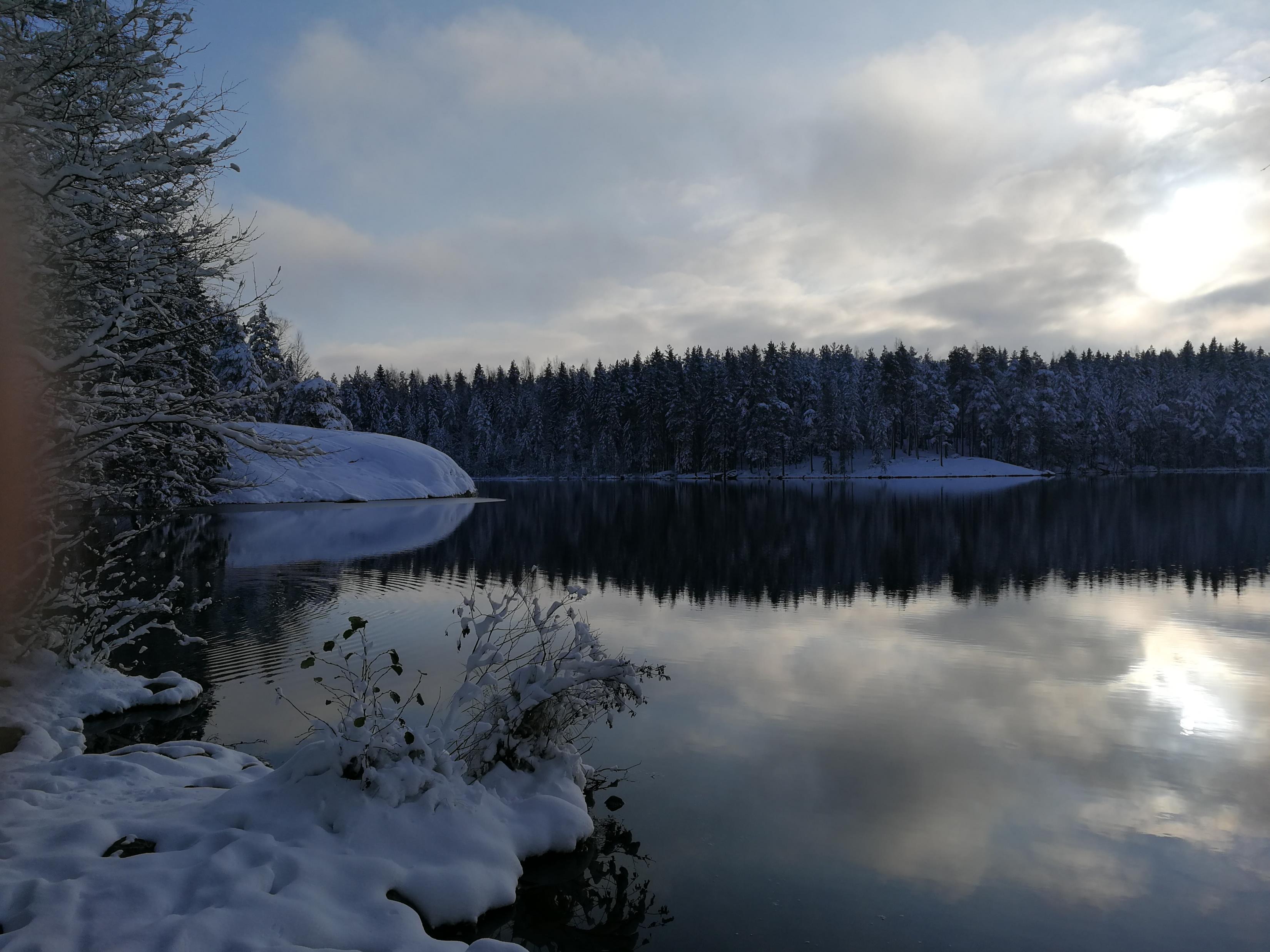 heijastuminen
Fy 7 lk
Leena Piiroinen 24.3.2021
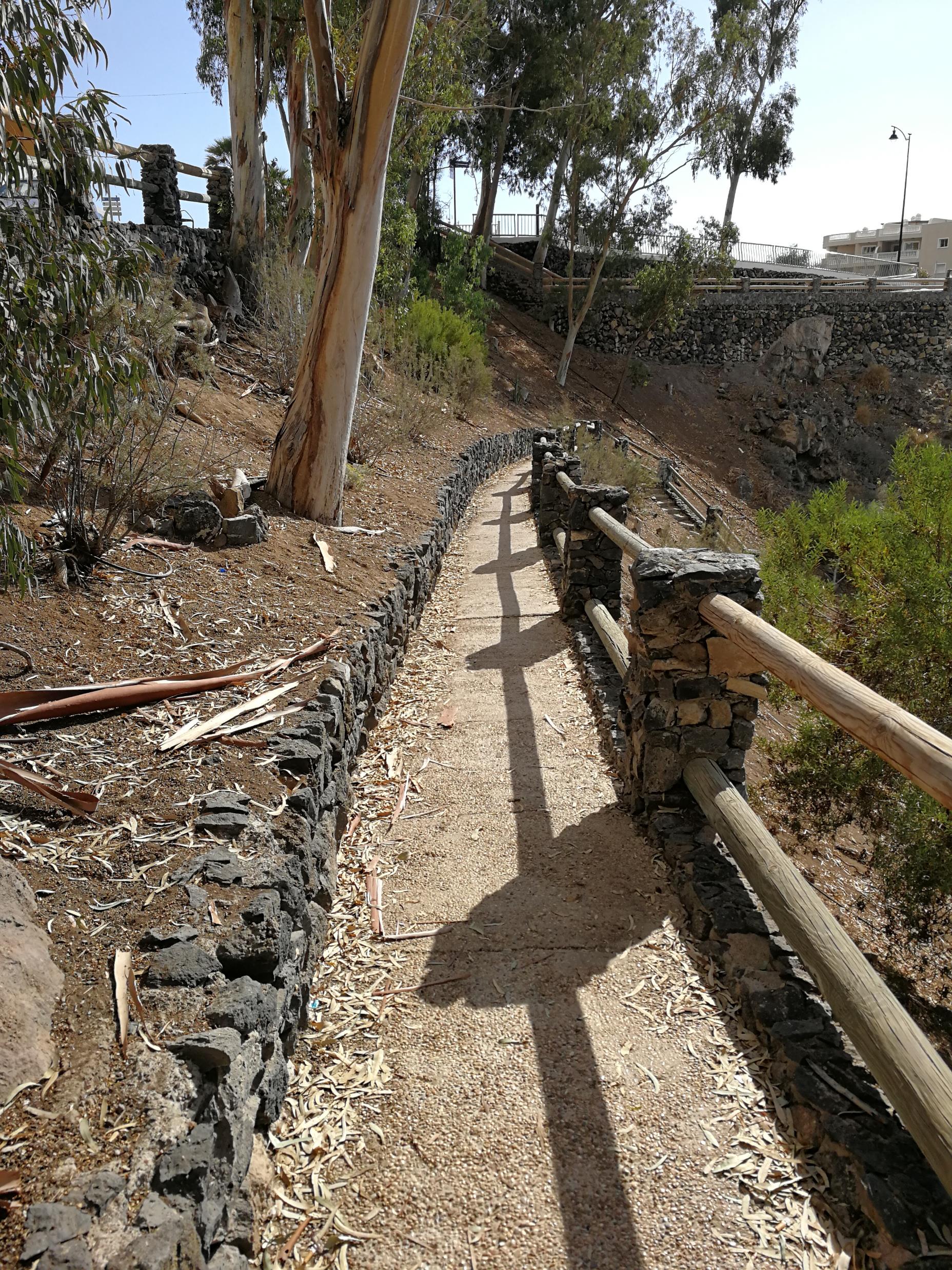 Valo ja varjo
Valo kulkee suoraviivaisesti
Varjo on alue, johon valo ei pääse
Valon etenemistä voidaan mallintaa valonsädemallilla
Varjo voi olla sydänvarjo tai puolivarjo
Heijastuslaki
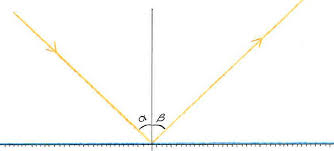 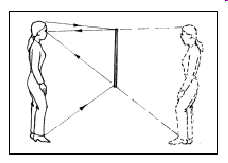 Tasopeili
Heijastuva kuva on valekuva
Kuvan paikka saadaan piirtämällä peilin taakse valonsäteiden jatkeet
Kuva on samankokoinen kuin esine
Vasen ja oikea vaihtavat paikkaa
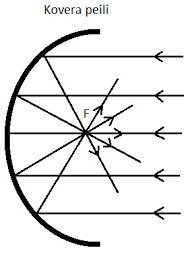 Kovera peili
Kokoaa valonsäteet
Käytetään esimerkiksi lautasantenneissa
Hajottaa valonsäteet
Käytetään liikennepeileinä
Kupera peili
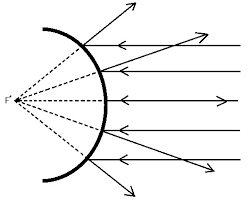 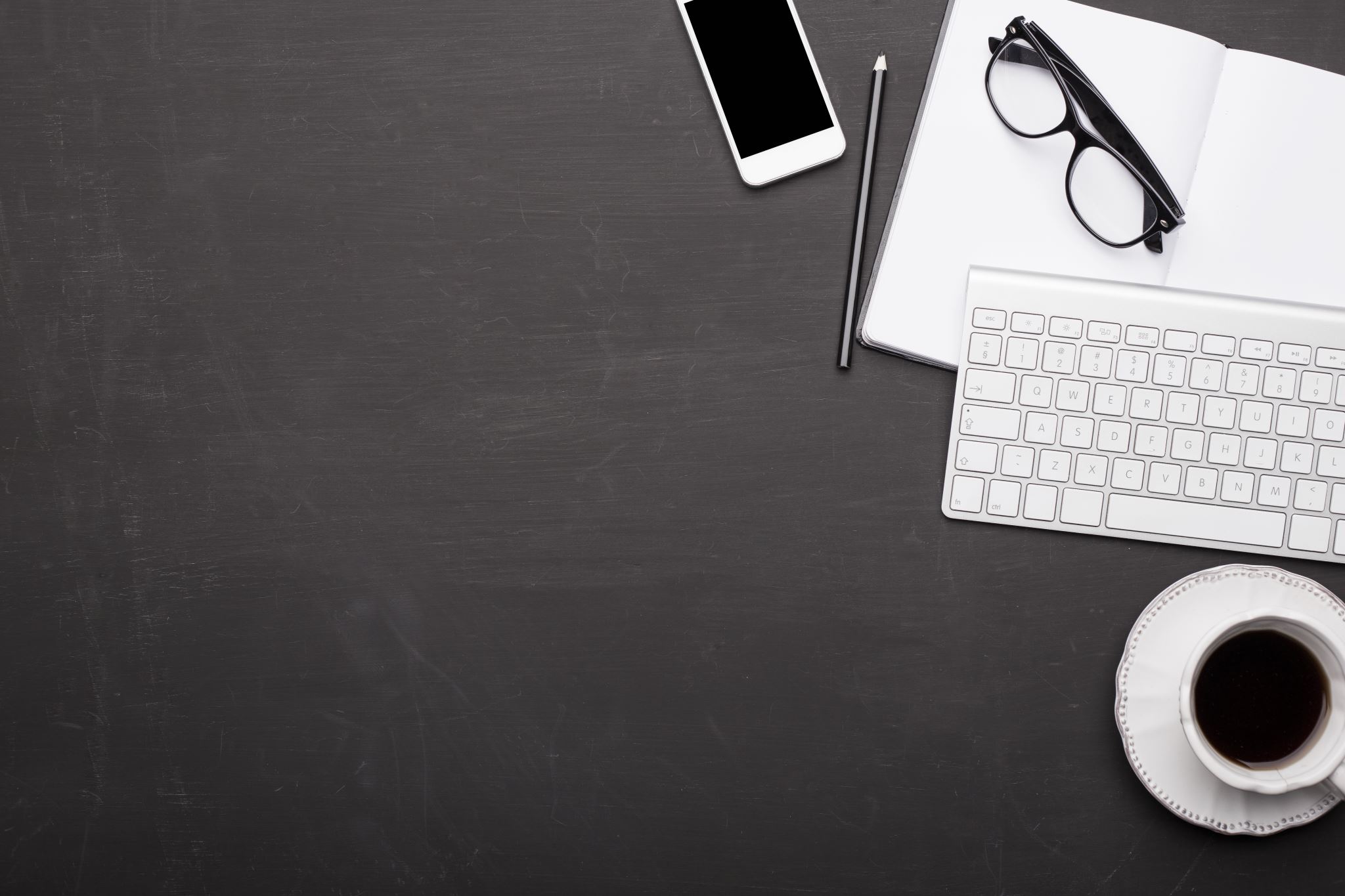 Tehtäviä